Ψ-Υ015 - Αναπτυξιακή Ψυχολογία ΙΙ Εφηβεία έως ύστερη ενήλικη ζωήΗ Γνωστική Προσέγγιση:Εκτελεστικός Έλεγχος
Δημήτρης Ταχματζίδης
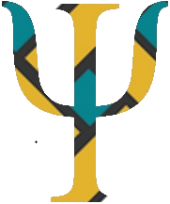 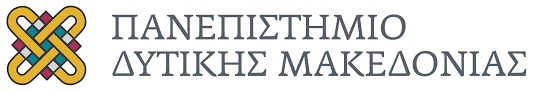 ΕΙΔΙΚΟΤΕΡΑ ΘΕΜΑΤΑ: Ο ΕΚΤΕΛΕΣΤΙΚΟΣ ΕΛΕΓΧΟΣ
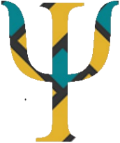 Γνωστικές διεργασίες
Εκτελεστικός έλεγχος
Εργαζόμενη μνήμη: κρατάω στη μνήμη μου το δρομολόγιο
Αναστολή: αναστέλλω μία πράξη μου, π.χ. πατάω φρένο
Μετατόπιση: αλλάζω δρομολόγιο αν συναντήσω εμπόδιο, έχω εναλλακτικές
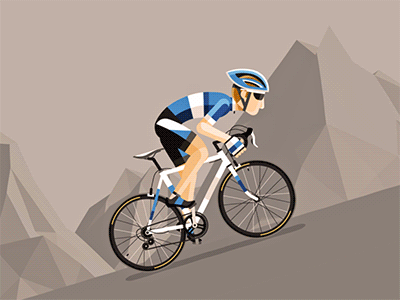 Executive Function/functions – Executive Control
Working Memory
Inhibition
Shifting
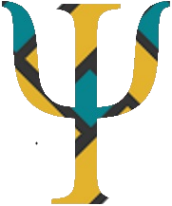 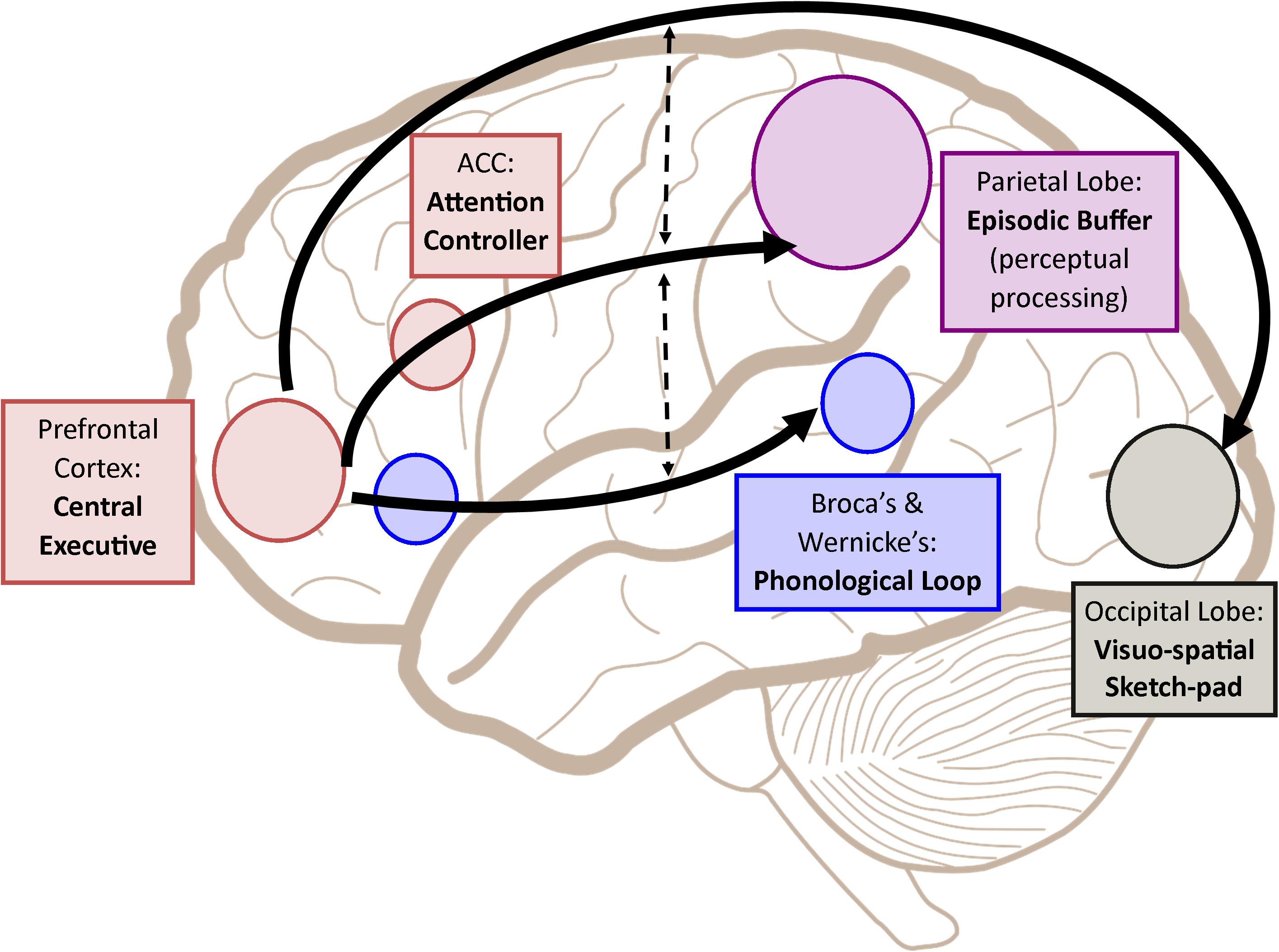 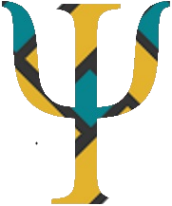 ΚΑΝΟΥΝ ΤΑ VIDEO GAMES ΕΝΑ ΠΑΙΔΙ ΚΑΛΥΤΕΡΟ ΜΑΘΗΤΗ;
https://www.ow.gr/living/kanoun-ta-video-games-ena-paidi-kalitero-mathiti/
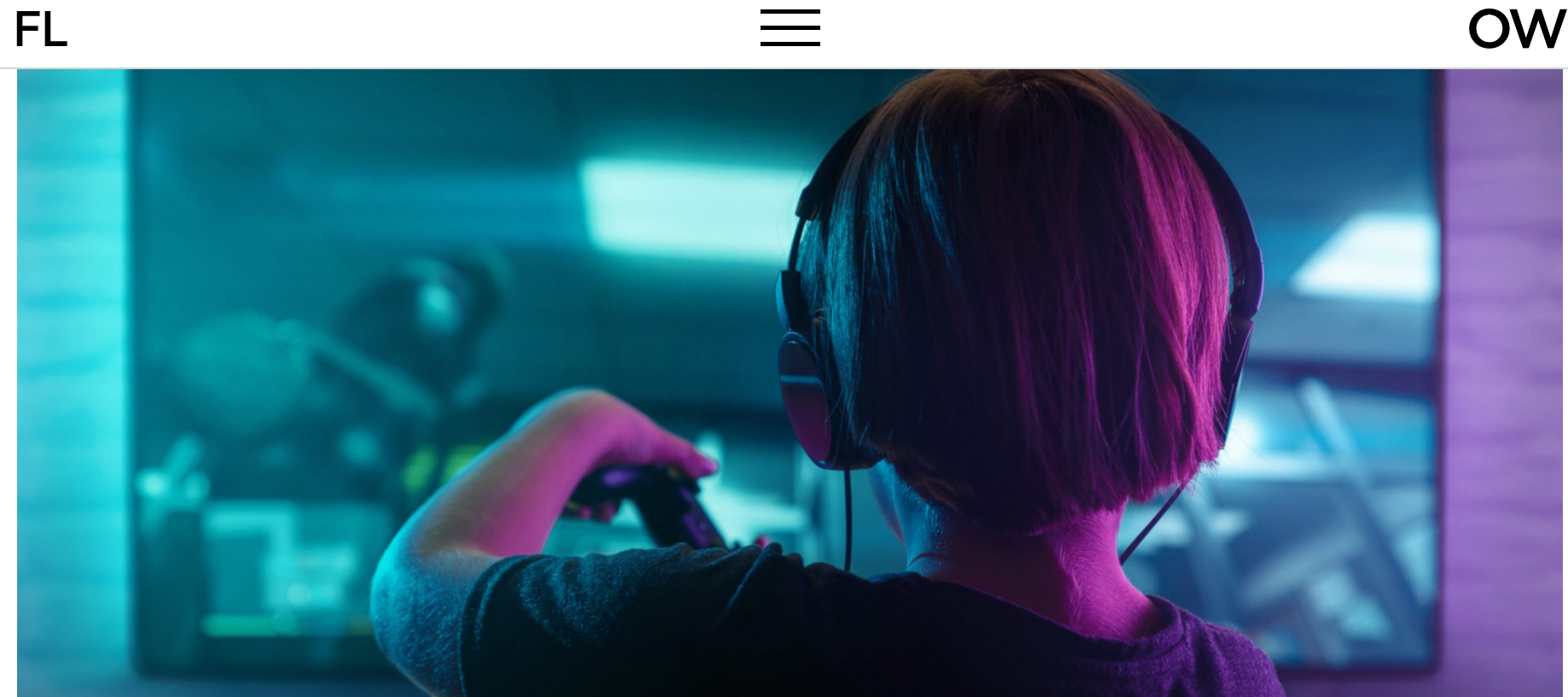 Enhancing reading skills through a video game mixing action mechanics and cognitive training
https://www.nature.com/articles/s41562-021-01254-x
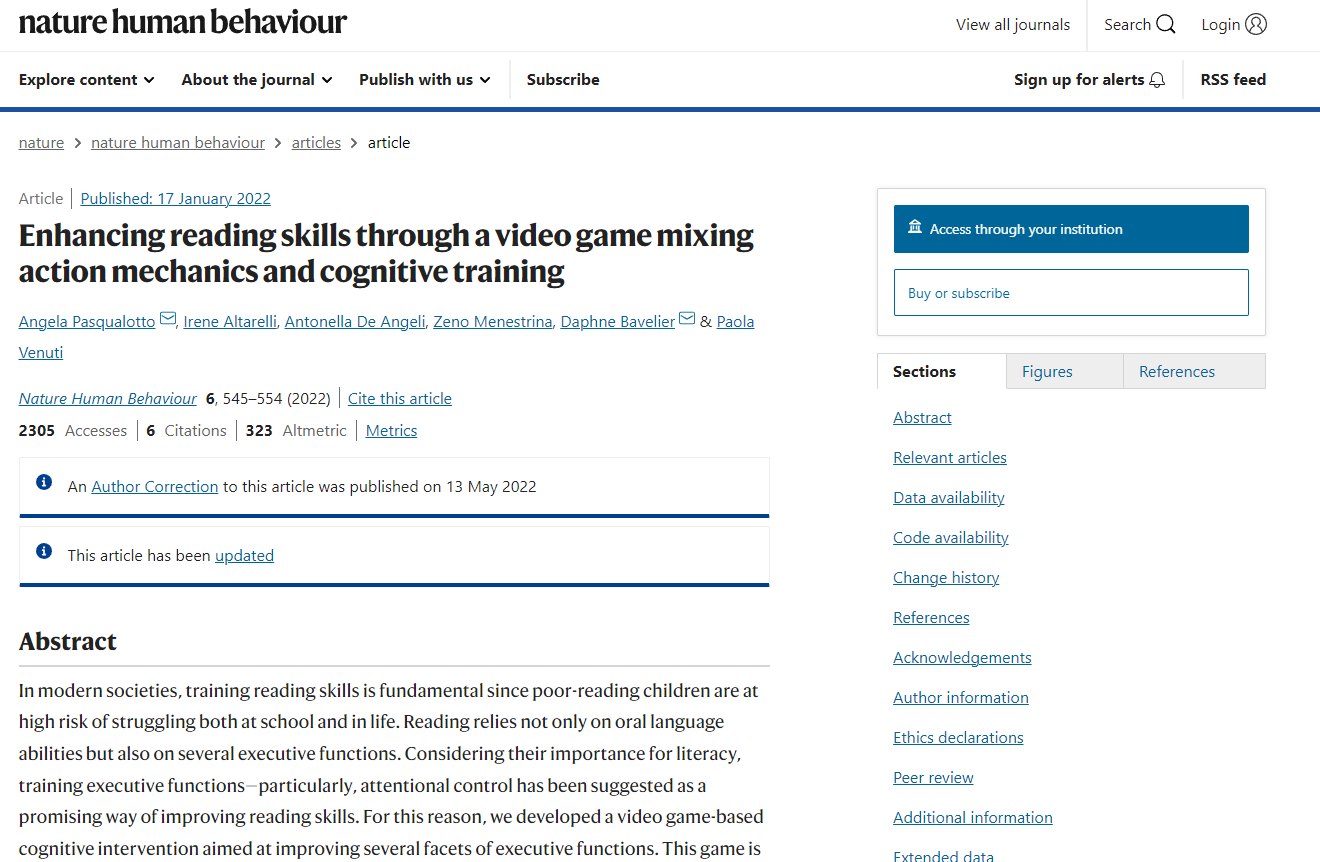 Γνωστικές Διεργασίες
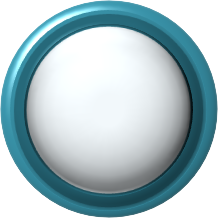 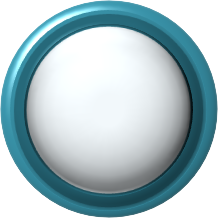 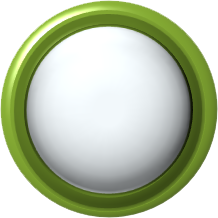 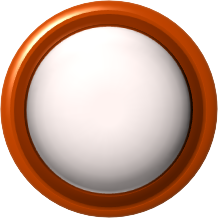 Λογικές Διεργασίες
Εκτελεστικός Έλεγχος
Επίγνωση
Γλώσσα
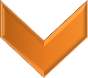 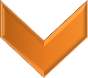 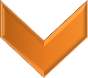 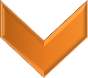 Μεταγνωστικές διεργασίες
Εργαζόμενη Μνήμη
Αναστολή
Μετατόπιση
Παραγωγικοί ή Επαγωγικοί Συλλογισμοί
Φωνητικό Επίπεδο
Μορφο/Συντακτικό Επίπεδο
Εννοιολογικό Επίπεδο
Σχέσεις μεταξύ των διεργασιών. 
Σημασία στη γνωστική ανάπτυξη.
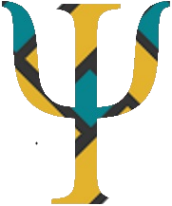 Θεωρία της αρχιτεκτονικής του νου (Demetriou, 2014)
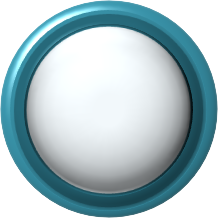 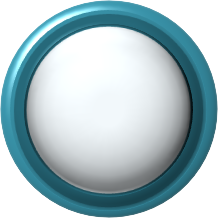 Εκτελεστικός Έλεγχος
Επίγνωση
O γνωστικός μηχανισμός Α.Σ.Ε.
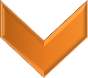 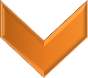 Μεταγνωστικές διεργασίες
Εργαζόμενη Μνήμη
Αναστολή
Μετατόπιση
Αφαίρεση – Σύγκριση - Επίγνωση
Αφαίρεση: εξάγει ομοιότητες μεταξύ των αναπαραστάσεων σύμφωνα με τα κοινά τους σημεία
Ευθυγράμμιση/Σύγκριση: συνδέει και συσχετίζει τις αναπαραστάσεις με βάση τις ομοιότητές τους
Επίγνωση: τα δεδομένα της αφαίρεσης - ευθυγράμμισης γίνονται αντικείμενα μελέτης (περαιτέρω αφαίρεσης και ευθυγράμμισης
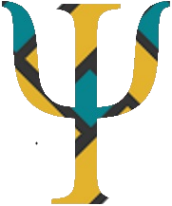 [Speaker Notes: Στη θεωρία, κεντρική θέση κατέχει ο γνωστικός μηχανισμός Αφαίρεση, Ευθυγράμμιση & Επίγνωση (ΑΕΕ), ο οποίος περιγράφει τη σχέση των εκτελεστικών λειτουργιών και επίγνωσης των γνωστικών διεργασιών.  
Αναστολή + Μετατόπιση + ΕΜ + Ενημερότητα = ΑΑCog (ΑΕΕ): πυρηνική διεργασία αναζήτησης, γενίκευσης/αφαίρεσης και επίγνωσης της σκέψης. Abstraction: εντοπισμός μοτίβων & εξαγωγή ομοιοτήτων (ΑΦΑΙΡΕΣΗ)
Alignment: μηχανισμός συσχέτισης ομοιοτήτων (ΕΥΘΥΓΡΑΜΜΙΣΗ) Cognizance: Επίγνωση (i) Reflection, (ii) metarepresentation (ΕΝΗΜΕΡΟΤΗΤΑ)]
Το ελληνικό σχολείο στην καλύτερη περίπτωση καλλιεργεί μόνο την εργαζόμενη μνήμη
Executive function
“Cold” component: WM, shifting, inhibition
“Hot” component: emotion = συναίσθημα